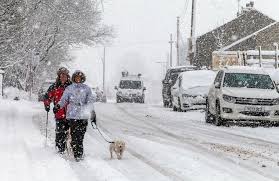 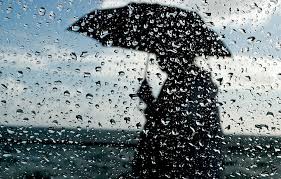 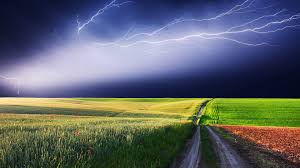 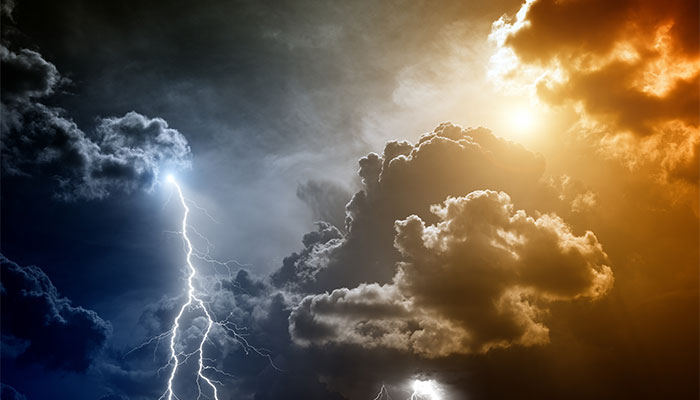 ‘Whether the weather is warm, whether the weather is hot, we have to put up with the weather, whether we like it or not.
ь
June
July
August
It’s very hot and the sun is shining – Очень жарко, светит солнце 
It’s warm – Тепло
September
October
November
It’s not very cold – не очень холодно
It isn’t raining at the moment, but sometimes it rains – В данный момент не идет дождь, но иногда дождь идет.
December
January 
February
It’s very cold, it’s snowing – очень холодно, идет снег
March
April
May
The weather is cold and windy. It often snows. The sky is blue and grey.. There are many holidays . They are New Years Day, Christmas.
The weather is hot and sunny. The sky is blue. There are many birds in the gardens. The trees are green. There are many flowers in the parks. I like to spend my holidays with my family on the seaside.
The weather is fine and nature is beautiful in. The sky is grey. The trees are green, yellow, brown and red. There are many apples in the apple trees. I like to rake leaves in our garden.